Dysortografie
Mgr. Radomír Omasta
Co je dysortografie
Dysortografie je specifická porucha pravopisu. Nepostihuje celou oblast gramatiky jazyka, ale týká se tzv. specifických dysortografických jevů a obtíží při osvojování gramatického učiva

Vzniká na podkladě fonematického sluchu. Je narušena sluchová percepce, zejména schopnost sluchového rozlišování, schopnost sluchové analýzy a syntézy, sluchová orientace i sluchová paměť.
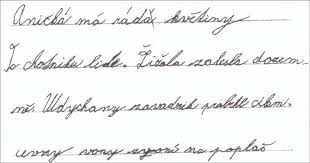 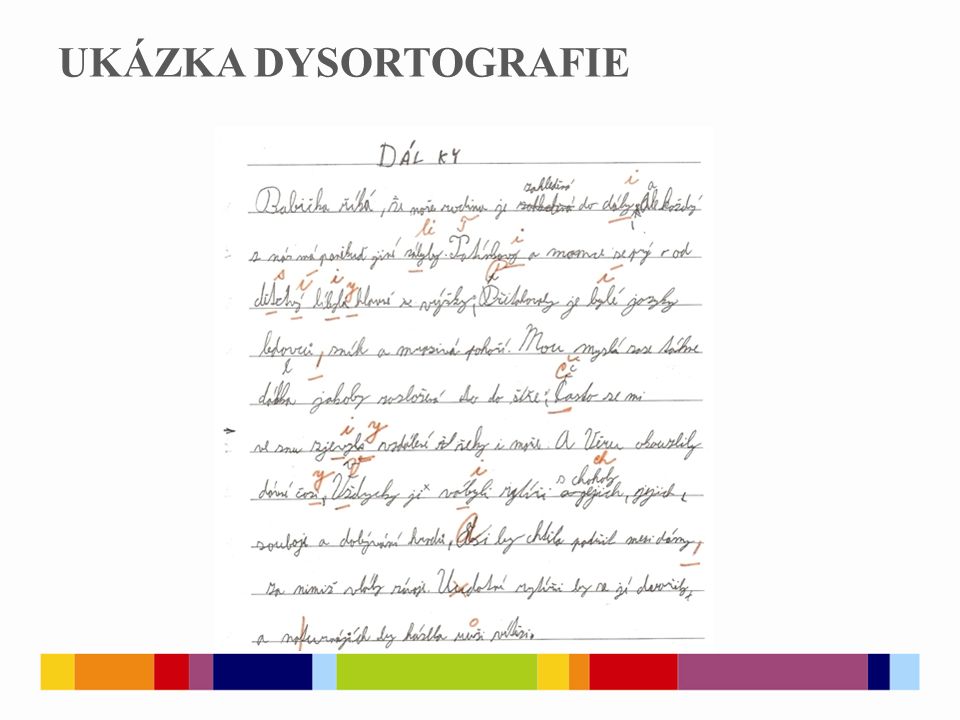 Projevy dysortografie
Přidávání (zejména vkládání samohlásek do shluku souhlásek) a vynechávání písmen, slov.
Vynechávání, přidávání nebo nesprávné umístění diakritických znamének
Přesmykování slabik ( kolo-loko)
Záměny zvukově podobných hlásek (s/ch, b/p, d/t)
Záměny zvukově podobných slabik ( bě, pě, vě, mě), zejména měkkých a tvrdých slabik (di-ti-ni/dy-ty-ny).
Projevy dysortografie
Nedodržování hranic slov v písmu (psaní slov dohromady, někdy i celých vět)
Nesprávné psaní slov, kdy dítě nelogicky rozdělí slovo (ručn-ík)
Komolení slov
Gramatické chyby ( řadíme mezi specifické v případě, že dítě gramatická pravidla ovládá – při ústním zdůvodňování je umí správně aplikovat, a přesto se dopouští chyb v písemném projevu často v důsledku neschopnosti pohotové aplikace při psaní)
Pomůcky vhodné k nápravě
Bzučák, hudební nástroje
Stavebnice s krátkými a dlouhými prvky, tvrdé kostky se slabikami dy,ty,ny a měkké kostky se slabikami di,ti,ni
Karty s písmeny
Tabulky se čtveřicí písmen, které dítě zaměňuje, karty s měkkým a tvrdým i/y
Karty s předložkami, přehledy mluvnického učiva
Doplňovací cvičení, předtištěné diktáty, pracovní sešity
Doporučení, která pomohou dětem s dysortografií při osvojování učiva
Poskytnutí dostatečného času na osvojení gramatického učiva. Osvojení musí následně přejít do fáze automatizace. 
Multisenzoriální přístup (využití pomůcek – bzučák, mačkadlo, tvrdé a měkké kostky). 
Vytváření vlastních gramatických přehledů (již hotové gramatické přehledy nemají většinou tak velký efekt).
Zaměření na konkrétní probíraný jev a následné zvolení vhodné formy práce. 
Pravidelné průběžné opakování učiva.
Doporučení, která pomohou dětem s dysortografií při osvojování učiva
Zkrácení klasického diktátu, případně využití doplňovacího cvičení. 
Odůvodňování chyb v diktátech (práce se slovy, v nichž dítě chybovalo – z chyb můžeme pro žáka sestavit například doplňovací cvičení). 
Zavedení tzv. notýsku „obtížných slov“, do kterého si žák zapisuje slova, která mu činí problémy.
Vedení dětí k automatické kontrole – nikdy by neměly odevzdat svou práci bez předchozí sebekontroly. 
Omezení soutěživých forem v českém jazyce. 
Poskytnutí zpětné vazby – ocenění dítěte za vynaloženou snahu, povzbuzení, motivace.
Psaní diktátu
Přizpůsobení tempa diktování tempu psaní tohoto dítěte, aby stačilo vše napsat
Dítě píše pouze to, co stihne napsat (např. nedopíše celou větu)
Dítě píše tak, že vynechává vždy jednu větu – má tak možnost dokončit a zkontrolovat si větu původní.
Poskytnutí delšího času na kontrolu napsaného.
Ústní ověření chyb před výsledným ohodnocením.
Poskytnutí korekčních pomůcek
Omezení psaní časově limitovaných diktátů (např. pěti-desetiminutovky).
Hodnocení diktátu
Mírnější klasifikace diktátu oproti ostatním. 
Hodnocení diktátu pouhým zaznamenáním počtu chyb (známkou hodnotit pouze v případě, že se diktát povede). 
Využití možnosti průběžného slovního hodnocení. 
Odlišení specifických chyb (viz výše) od nespecifických a označení jejich poměru (např. 6S:2N).
Opravy diktátu
Chyby bychom neměli u dětí trpící SPU opravovat červeně. Červená je kontrastní barva a dítě má pak tendenci zapamatovat si to, co je touto barvou zvýrazněno, tj. chybný tvar namísto správného. 
Slova, ve kterých dítě chybovalo, bychom měli správně vypsat pod diktát ve správném tvaru.
Dítě bychom neměli nutit ke klasickým opravám při domácí přípravě. Ideální možností je zavedení tzv. speciálního sešitu na evidenci slov, kam by si dítě zapisovalo slova ve správném tvaru, ve kterých chybovalo.
Reedukace dysortografie
Reedukace je individuální záležitostí – vychází z individuality dítěte, aktuálního stavu a konkrétních projevů poruchy.
Neexistuje proto jednotný postup reedukace stejný pro všechny děti.
Jako podklad a východisko pro reedukaci je nutná kvalitní a komplexní zpráva psychologického a speciálněpedagogického vyšetření.
Reedukace neznamená doučování, jedná se o soubor metod, jež směřují k odstranění specifických obtíží při čtení, psaní a počítání a které jsou zaměřeny na rozvoj percepčně motorických funkcí.
Doporučení vhodná pro práci s dysortografikem
Umožníme dítěti využívání potřebných kompenzačních pomůcek, slovníků (českého jazyka, cizích slov a slovníků pro výuku cizího jazyku, včetně elektronických), u starších dětí pak využití PC techniky s korektorem pravopisu, počítačových programů, diktafonu.
V cizím jazyce upřednostňujeme ústní projev, v případě výraznějších obtíží v písemném projevu s tolerancí hodnotíme slova napsaná alespoň foneticky správně. 
V matematice věnujeme zvýšenou pozornost rozboru chybovosti – odlišíme chyby způsobené nedostatečným zvládnutím učiva od chyb vzniklých chybným zaznamenáním.
Doporučení vhodná pro práci s dysortografikem
Příklady není vhodné dítěti pouze diktovat, potřebuje vždy i oporu zraku, aby nedošlo k chybnému zaznamenání. U tzv. pětiminutovek je vhodné příklady dětem dávat předtištěné, nebo umožnit a zkontrolovat jejich správné zapsání. 
Při ověřování vědomostí (např. u naukových předmětů) preferovat ústní projev (ten je objektivnější, nezkreslený poruchou).
Při ústním ověřování vytvořit vstřícnou atmosféru, nenaléhat na pohotovou odpověď.
V naukových předmětech lze zápisy v sešitech nahradit okopírovaným zápisem nebo vlepením předtištěného zápisu.
Doporučení vhodná pro práci s dysortografikem
Vyzdvihneme část diktátu, která se dítěti povedla, nebo jevy, které zvládlo.

K písemnému ověřování znalostí dítěte je třeba volit práce menšího rozsahu, s možností stručné písemné odpovědi, případně testových forem s volbou správné odpovědi.
 
Časově limitované písemné práce (zvláště většího rozsahu) nejsou vhodné. 

Při práci je třeba opět využívat zásadu často, ale krátce.